About DOE Projects
Catherine James, Fermilab
Early Career Award Workshop      June 2023
My background
My entire career has been at Fermilab
Grad student, post-doc, scientific staff
When you work where the experiments are located, you tend to end up doing the “infrastructure and installation” stuff, as opposed to more of the fun stuff, like building a detector
Which leads to handing the budgets, and installation schedules
Which leads to becoming installation manager on a DOE Project  
NuMI-MINOS     for the Near Detector and for the beamline Decay Pipe and Absorber, at the same time
Which leads to more Project Management
MicroBooNE Project Mgr and Deputy (not at the same time)
Short Baseline Neutrino   SBN   Deputy Program Mgr

Therefore, this presentation necessarily has a Fermilab viewpoint
		But all DOE labs execute work via DOE Projects
2
6/8/2023
C James, Fermilab | Early Career Award Workshop
Funding HEP Activities
Three-way division of funds   
Operations
Labs and other facilities       Fermilab, SLAC, Brookhaven
Run accelerators and support the operating experiments
Research
University base grants
Projects
Build new stuff
3
6/8/2023
C James, Fermilab | Early Career Award Workshop
Who decides the new stuff to build?
Snowmass – P5 process -- HEPAP
Input from the community
Build consensus, set priorities
Fermilab Physics Advisory Committee   (or similar for other Labs)
Experiment proposals, created and presented by scientific collaborations
The proposal describes the new stuff to build, and includes initial cost estimates

    PAC approval required to be included in budget planning
4
6/8/2023
C James, Fermilab | Early Career Award Workshop
How to fund the new stuff?
The initial budget planning discussions for your newly approved experiment will examine whether the construction should follow the process described in DOE order 413.3b
There are guidelines based mainly on the cost scale
Above $50 million    YES
Below $10 million     NO
Between                    negotiable

But also other criteria

Fundamental characteristics of a Project:
Temporary in that it has a defined beginning and end in time, and therefore defined scope and resources
Unique in that it is not a routine operation, but a specific set of activities designed to accomplish a singular goal
5
6/8/2023
C James, Fermilab | Early Career Award Workshop
Current Projects at Fermilab
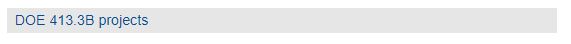 Experiment
Accelerator
Accelerator
Experiment
Lab Infrastructure
Accelerator
Experiment
Lab Infrastructure
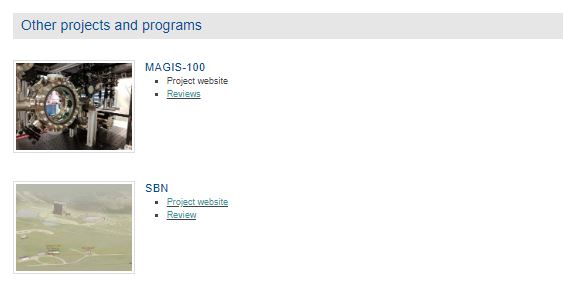 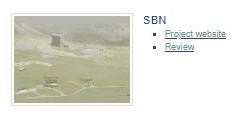 Experiment
Experiment
6
6/8/2023
C James, Fermilab | Early Career Award Workshop
The Project Process
Distinct stages, each gated by approval of a  Critical Decision    CD Process
To get an experiment from proposal to “ready for data”, it goes through design phases (conceptual, preliminary, final) and construction phases (procurement, fabrication, assembly, installation) which map to the CD process stages.
DOE 413.3b lists the items to prepare for each CD (e.g. design reports, cost estimates, schedule, management plan).  A Review is held at each CD, and approval from DOE is necessary for the release of the funding needed to proceed with the next phase
Conceptual
Design
Preliminary
Design
Develop Project goals
and requirements
Final
Design
Operation
Construction
7
6/8/2023
C James, Fermilab | Early Career Award Workshop
The Project Process    CD-0
Develop the Mission Need, which documents the arguments that a new investment must be made to meet a scientific goal.  
Begin to define what “Project Complete” means (see tracks?  or simply complete installation?). The definitions become KPP     Key Performance Parameters.  At CD-4, you must show these performance parameters are achieved, so give it some careful thought!  
The collaboration members who oversee sub-systems organize into the Project team; work on R&D and conceptual design in parallel with cost and schedule estimates for their sub-systems.
Conceptual
Design
Preliminary
Design
Develop Project goals
and requirements
Final
Design
Operation
Construction
8
6/8/2023
C James, Fermilab | Early Career Award Workshop
The Project Process    CD-1
Alternative Selection – if there was more than one hardware option under development, then by CD-1 the down-select is performed and shown to be the optimal choice to meet the Mission Need from CD-0.
“R&D” becomes more “D” and less “R” as designs advance.   A Conceptual Design Report is written.  Cost and schedule are supported by a resource-loaded schedule (RLS) and a collection of Basis of Estimate documents.  The RLS provides a cost profile which can be compared to, and provide input for, the funding profile.
Many management documents are prepared (e.g. Project Execution Plan, Risk Mgmt Plan, risk assessments and Register, QA Plan)
Conceptual
Design
Preliminary
Design
Develop Project goals
and requirements
Final
Design
Operation
Construction
9
6/8/2023
C James, Fermilab | Early Career Award Workshop
The Project Process    CD-2
CD-2 is the most important review and requires the most work to prepare for.
The design has advanced to where the full scope of the Project is known (which might not include every sub-system if some collaborators have other grants to provide them).  A Technical Design Report is written. 
Cost and schedule are “baselined”.  The Total Project Cost (TPC) is set, and the calendar date of CD-4 is set.  As work moves forward, the progress and cost of the work is compared to the fixed baseline; “earned value performance metrics” are used to track progress against the baseline.  Project success is based on finishing all work before CD-4 and spending no more than the TPC, as well as delivering a detector which works.
Conceptual
Design
Preliminary
Design
Develop Project goals
and requirements
Final
Design
Operation
Construction
10
6/8/2023
C James, Fermilab | Early Career Award Workshop
The Project Process    CD-3
For CD-3 the final design is reviewed and approved.  This does not mean all sub-system designs must be fully completed, but design should be mature enough to allow procurements to begin with confidence.  For example advanced prototyping for design validation or performing pre-production to verify fabrication steps can be performed after CD-3 approval.
If there are high-value or complex procurements, then written procurement plans are presented as part of the review.
CD-3 approval results in release of the construction funds - - - which is most of the funding!  All those reviews (whew!) and finally you can build stuff.
Conceptual
Design
Preliminary
Design
Develop Project goals
and requirements
Final
Design
Operation
Construction
11
6/8/2023
C James, Fermilab | Early Career Award Workshop
Are DOE Projects always done through Labs?
Yes
DOE Project funds go to a DOE Lab
but
The Project funds can pay for work performed at collaborating institutions if they are designing and fabricating a sub-system from their location
The Project work can be performed anywhere.
Generally a MoU (general collaboration agreement) and SoW (specific tasks and their cost) are used to define responsibilities and deliverables
SoW gets attached to a PO; university sends invoices to Lab for payment
12
6/8/2023
C James, Fermilab | Early Career Award Workshop
The Project Process    CD-4
CD-4 provides recognition that the Project’s goals are met.   
	The “review” is often smaller and less formal than for the other CDs.
The Project provides evidence that all KPPs, which are the criteria for technical success, have been met.  Lessons Learned are provided, both successes and opportunities for improvement.
At Fermilab, before CD-4, the Lab holds an Operations Readiness Review where the collaboration demonstrates its preparedness to take over after the Project is completed.
Conceptual
Design
Preliminary
Design
Develop Project goals
and requirements
Final
Design
Operation
Construction
13
6/8/2023
C James, Fermilab | Early Career Award Workshop
Tailored CDs
The DOE process allows combining or splitting CDs

Splitting CD-3  CD-2/CD-3a and CD-3b allows long-delivery items to be purchased after CD-2 approval, and not wait for the time when other sub-systems are ready for their CD-3

If all designs advance quickly, a combined CD-2/3 is possible
14
6/8/2023
C James, Fermilab | Early Career Award Workshop
Main Theme of the DOE CD process
CONTROL
But not “control” in, like, directing the actions or decisions of the project or collaboration

“control” as in keeping on track – stay focused on the project’s goals
The emphasis is on making a plan  - - define the Scope, determine the cost and schedule required to deliver that Scope                                          AND THEN STICK TO IT

As such, DOE Projects are not a good venue for open-ended R&D
The Work performed within Project Scope must be (relatively) predictable
15
6/8/2023
C James, Fermilab | Early Career Award Workshop
Another Theme of the CD process
It takes TIME
It’s great when your experiment proposal is approved.  But even if the Lab and DOE think your experiment is the best thing since sliced bread, their budget process takes time.  You may not get any significant funding for a year or more after the proposal is approved  (this happened to MicroBooNE)
Negotiating the “boundary conditions” for CD-0 is a different process compared to pitching the scientific capability of your experiment proposal to the PAC.     Requires a bit of a conceptual pivot 

The bigger the scope and cost of a Project, the longer it all takes    (remind me, how many CD-1’s has LBNF had??)
16
6/8/2023
C James, Fermilab | Early Career Award Workshop
ECA contributing to DOE Projects
Yes, there have been Early Career Award recipients who applied their award towards a DOE Project.  Clearly the optimal timing is to get involved early, anytime after the Proposal is approved and up to CD-2 (or so).  Any Project will be happy for contributions to detector sub-systems which are “free” to the Project.
Once past CD-2 it gets harder to “jump in”, because most of the scope is set in place.  Most Projects won’t want to introduce something new at that point which may have ripple effects on other sub-systems.
Harder but not impossible.  Need to talk it through with your collaborators and project Mgmt
Conceptual
Design
Preliminary
Design
Develop Project goals
and requirements
Final
Design
Operation
Construction
17
6/8/2023
C James, Fermilab | Early Career Award Workshop
Other Agencies have similar processes
18
6/8/2023
C James, Fermilab | Early Career Award Workshop
Fermilab provides support for its Projects
Office of Project Support Services   OPSS
https://opss.fnal.gov/Office of Project Support Services
Requires Fermilab Services / computing account

References & links to DOE documents
Guidelines and Templates for project management documents
Training sessions for WBS managers in their DocDB
Not to mention arranging Director’s Reviews prior to every DOE Review
			double the reviews
Fermilab won’t let a Project go into a DOE review if it appears they are not ready
19
6/8/2023
C James, Fermilab | Early Career Award Workshop
Thank you!

		looking forward to the Workshop discussions
20
6/8/2023
C James, Fermilab | Early Career Award Workshop